Report Card 9The children left behind
A league table of inequality in childwell-being in the world’s rich countries
Fig.1a A league table of inequality in child well-being
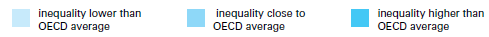 Fig.1b The overall record
Fig.2a Inequality in material well-being: income
Fig.2b Inequality in material well-being: educational resources
Fig.2c Inequality in material well-being: housing living space
Fig.2d Inequality in material well-being: an overview
Fig.2e Inequality in material well-being: a breakdown
Fig.3a Inequality in reading literacy
Fig.3b Inequality in maths literacy
Fig.3c Inequality in science literacy
Fig.3d Educational inequality: an overview
Fig.3e Educational inequality: a breakdown
Fig.3f(i) Bottom-end inequality and median achievement
Fig.3f(ii) Bottom-end inequality and top-end achievement
Fig.4a Health inequality: self-reported health complaints
Fig.4b Health inequality: health eating
Fig.4c Health inequality: vigorous and physical activities
Fig.4d Health inequality: an overview
Fig.4e Health inequality: a breakdown
Fig.5a Markets, governments, and child poverty rates
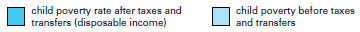 Fig.5b Child poverty and public spending on families
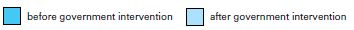 Fig.6a Reduction in child poverty rates by government family spending in cash benefits and tax allowances
Fig.6b Child poverty rates and public spending on families